Memorization
A Necessary Evil
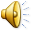 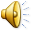 Finally, a few words about memory…
One of the lamest excuses for failure in any course is “The teacher expected us to memorize, and that’s not learning.”
Baloney!
Lets consider the evolution of learning.
In the first step, the learner acquires information.
When knowledge is sufficient, the learner begins to understand, but even in the process of understanding, more information is gathered and stored.
Understanding eventually leads to insight and discovery.
Which reminds me of something a very sage teacher wrote many years ago.
“It takes some students twice as long to tell me what they think as it takes them to tell me what they know.”
This course is mostly about uploading information, and that requires putting data into your memory.
The learner then stores (memorizes) that information.
When enough information is stored, the learner has laid the foundation for knowledge which is knowing the information that has been stored.
Knowledge grows as more information is gathered and stored (memorized).
Eventually, the learner will have enough understanding, insight, and knowledge to solve problems and to retrieve the information he/she has stored in creative ways.
Too many students want to move to the end-loading portion of this process before they have up-loaded anything.